Science Knowledge Organiser
Unit 1 – Living things.
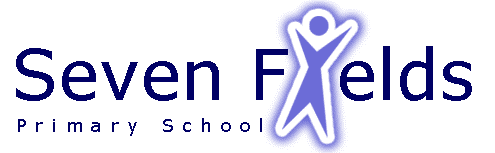